Längeneinheiten
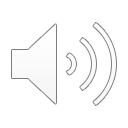 der Millimeter (mm)
der Zentimeter (cm)
der Dezimeter (dm)
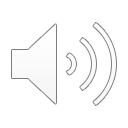 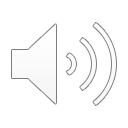 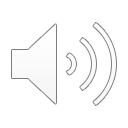 der Meter 
(m)
der Kilometer (km)
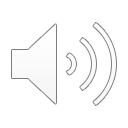 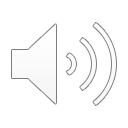 Längeneinheiten
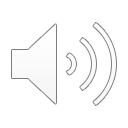 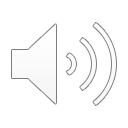 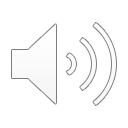 Ein Kilometer hat 1000 Meter.
Ein Meter hat 100 Zentimeter.
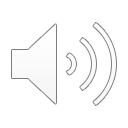 Ein Dezimeter hat 10 Zentimeter.
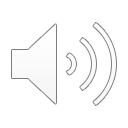 Ein Zentimeter hat 10 Millimeter.
Wir messen
Wir messen
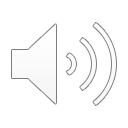 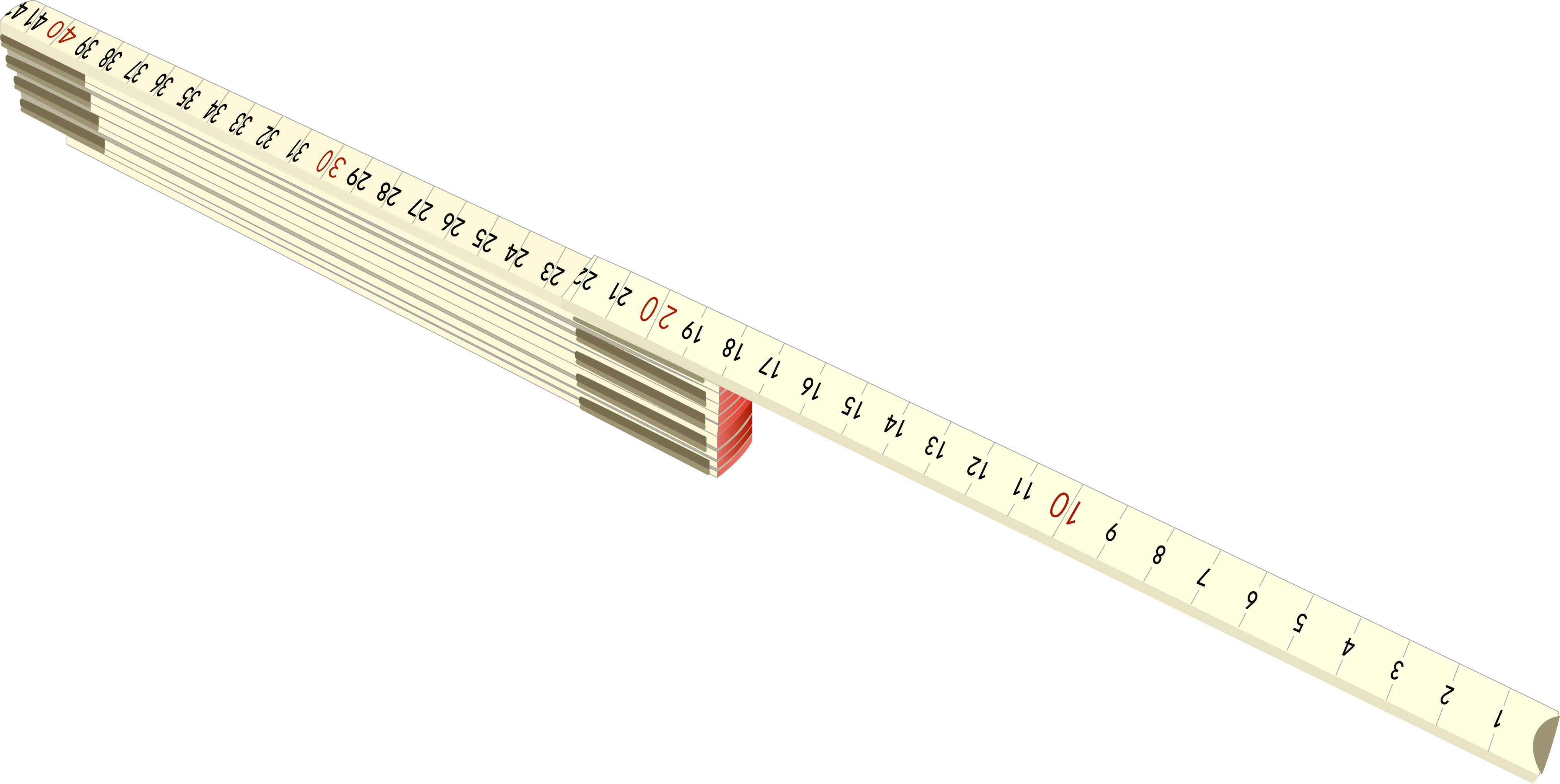 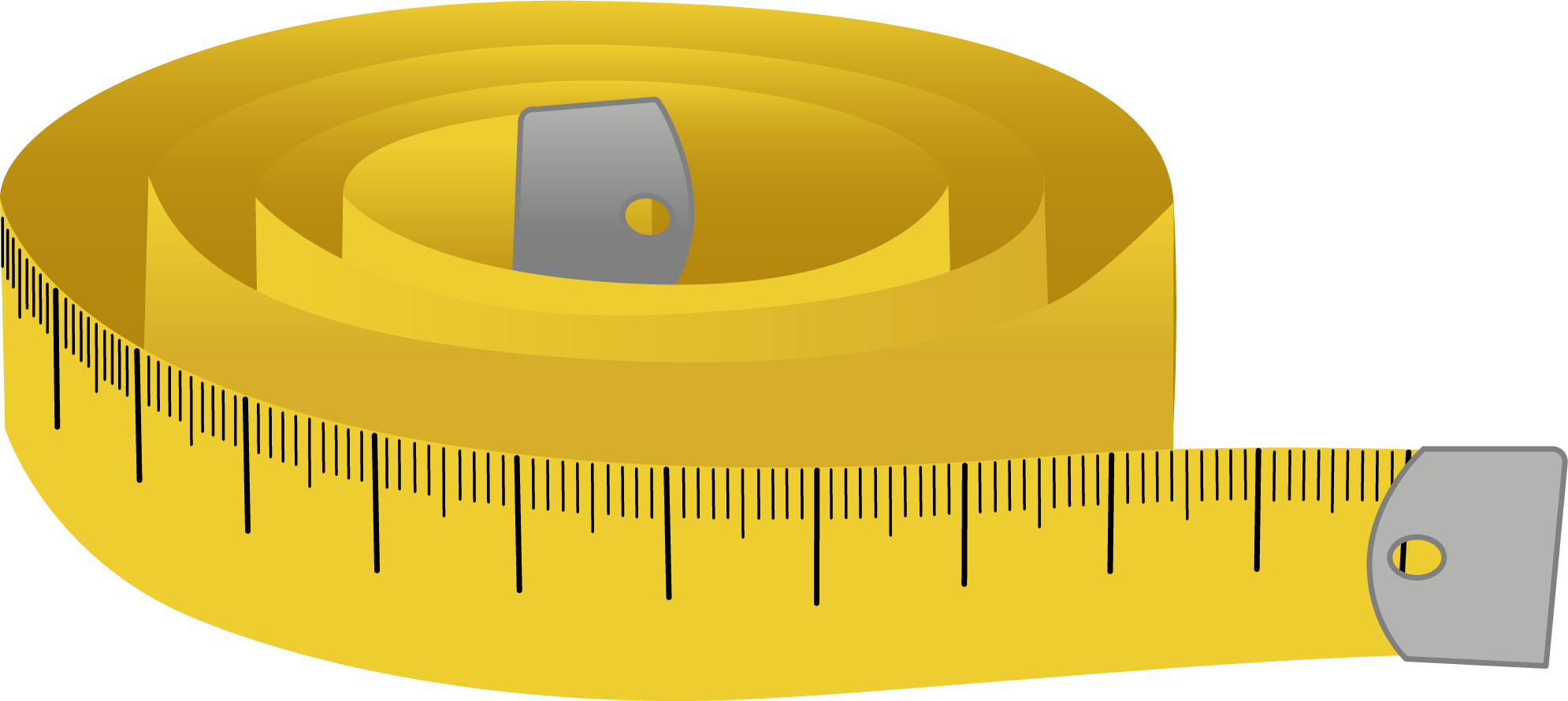 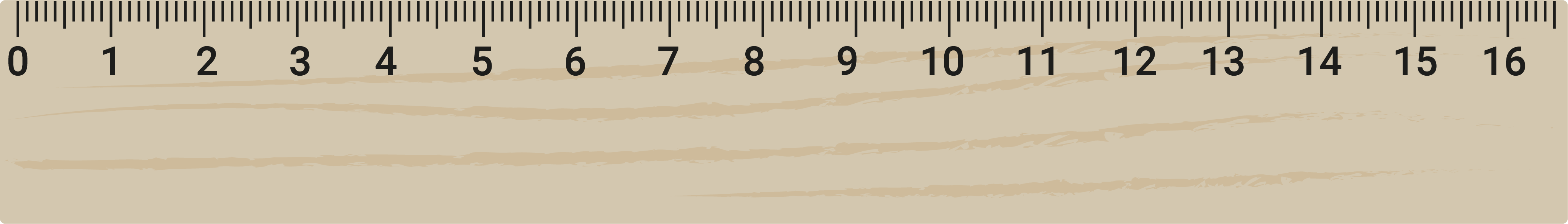 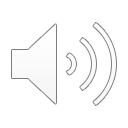 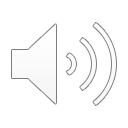 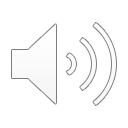 der Zollstock
das Maßband
das Lineal
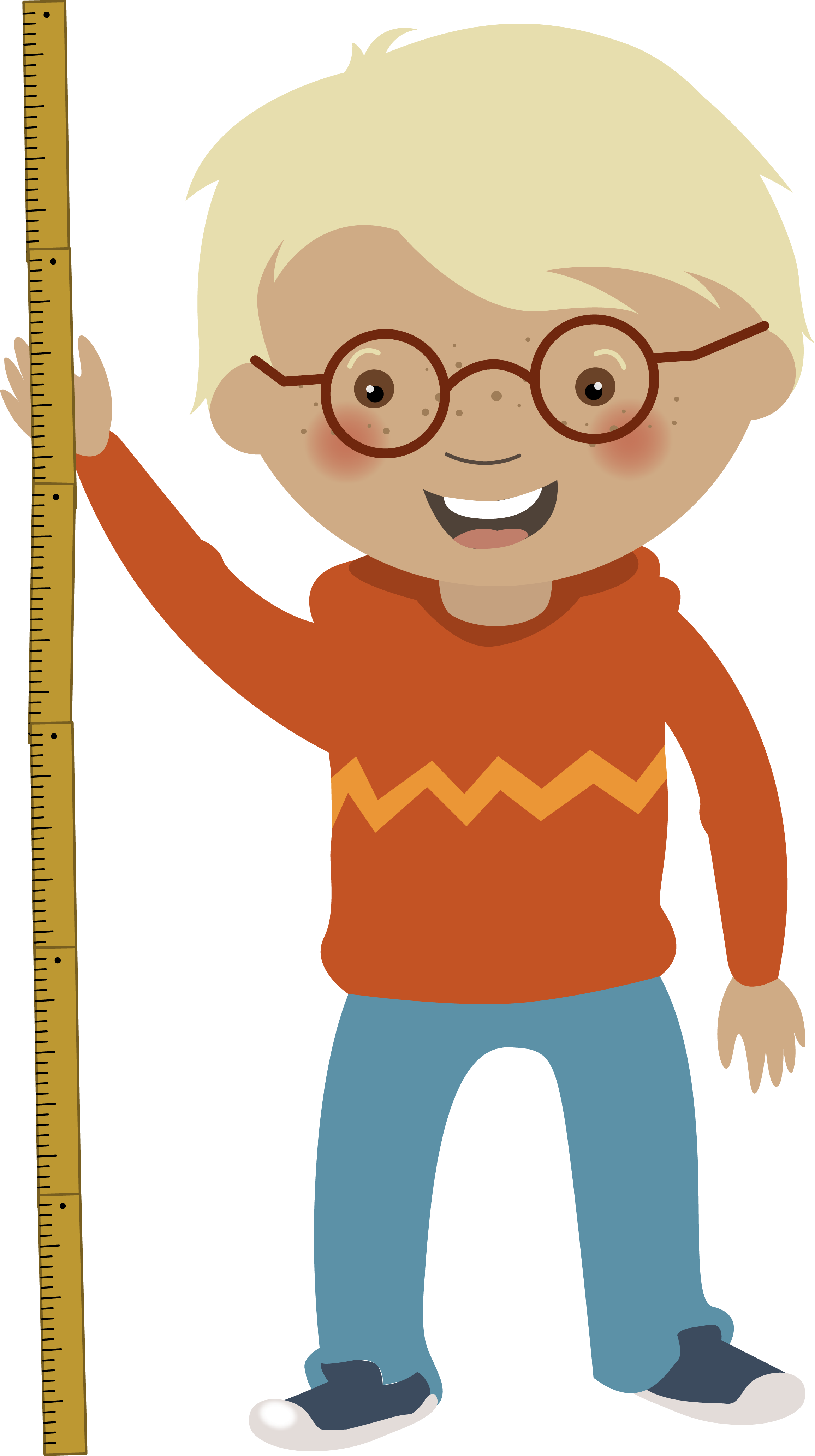 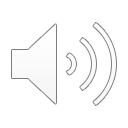 Ich bin 1,20 m groß.
Wir messen
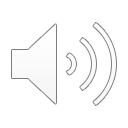 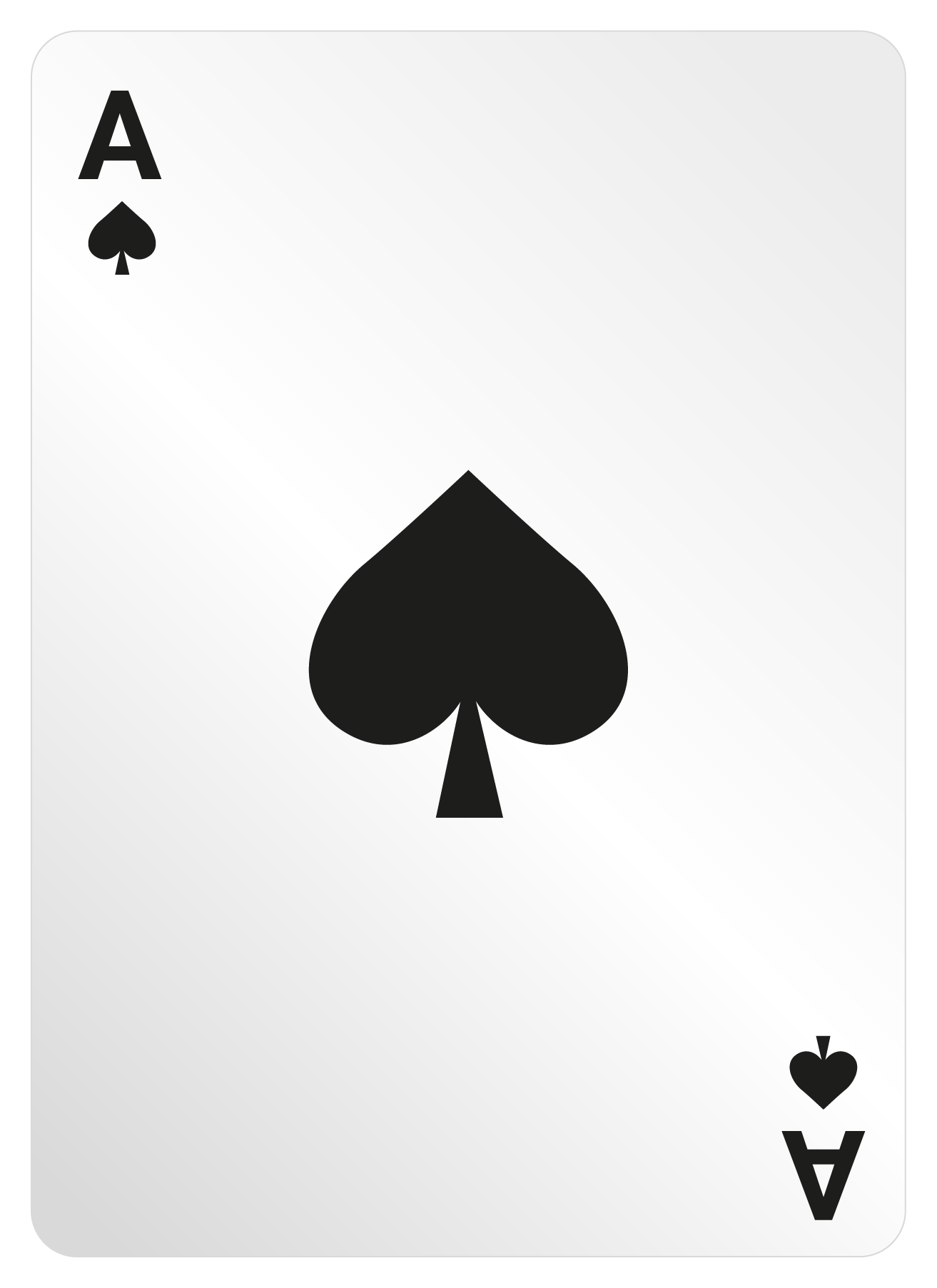 1 cm
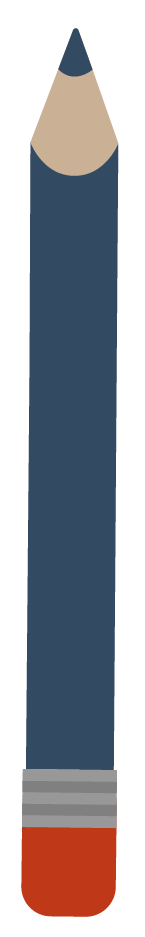 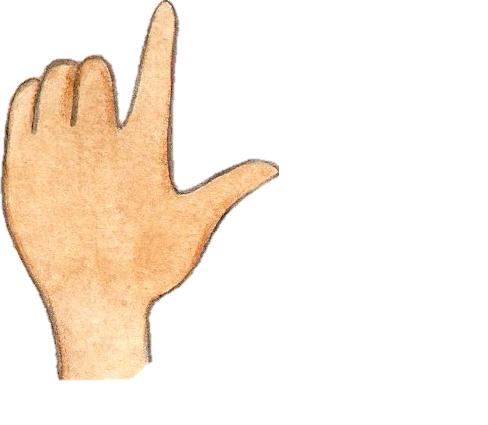 1 dm
1 mm
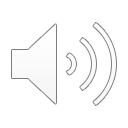 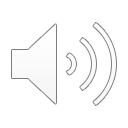 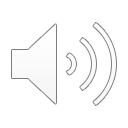 die Bleistiftspitze
die Spielkarte
die Fingerbreite
1 m
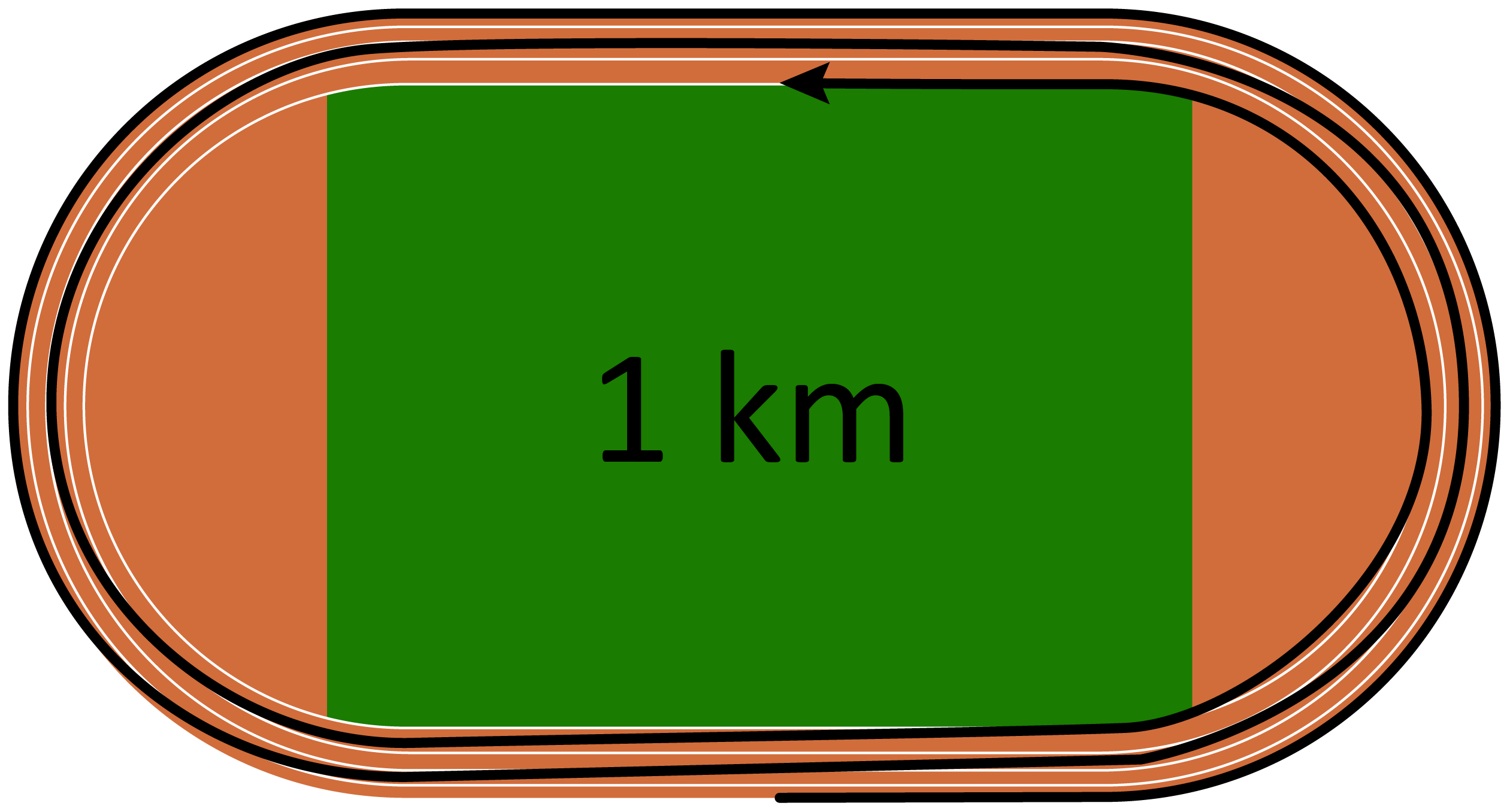 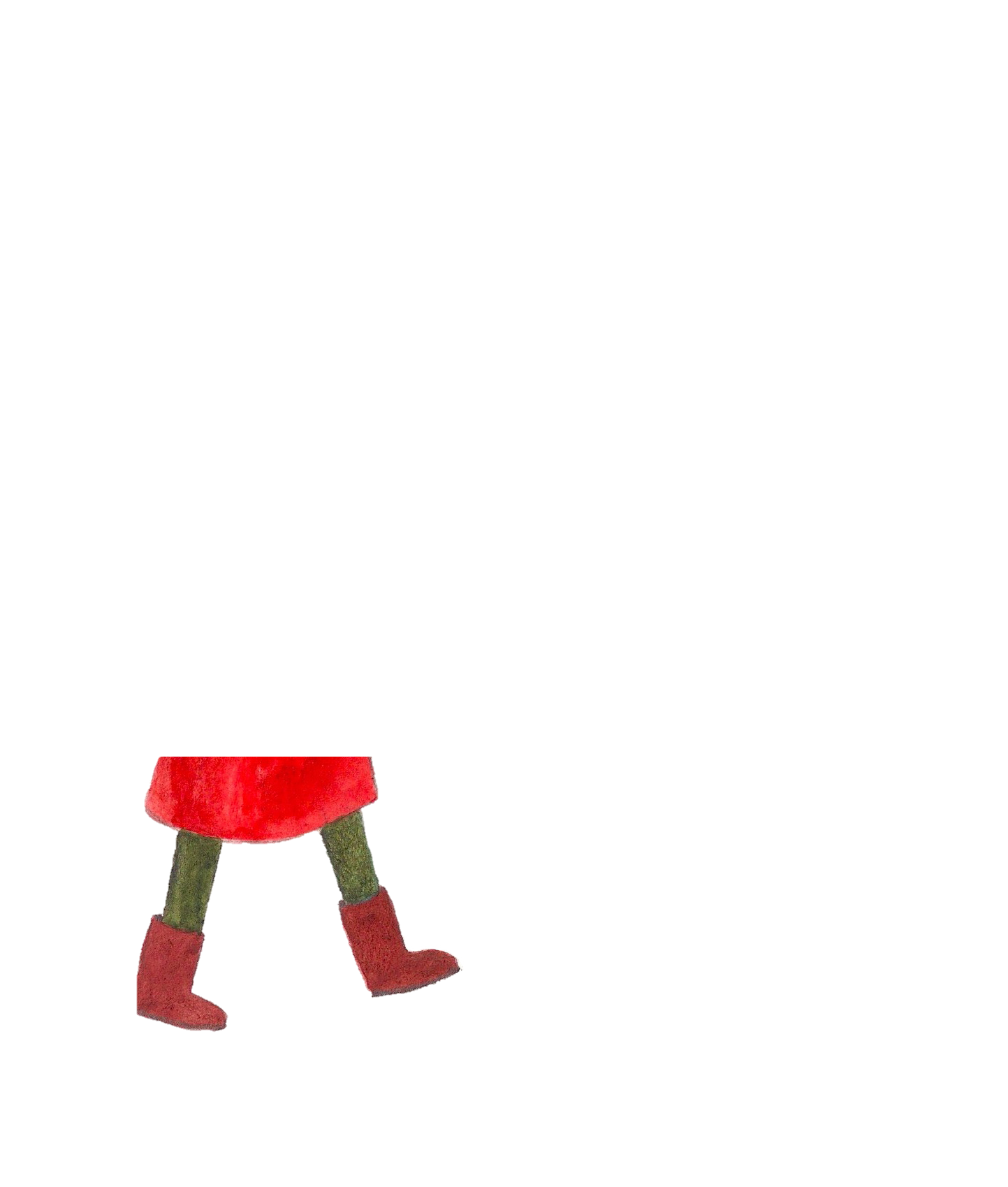 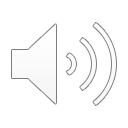 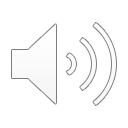 der Schritt
das Fußballstadion
Wir messen
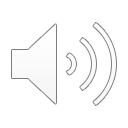 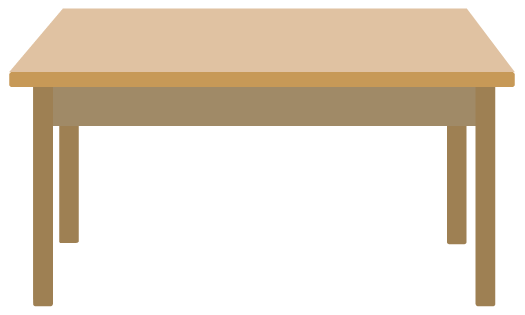 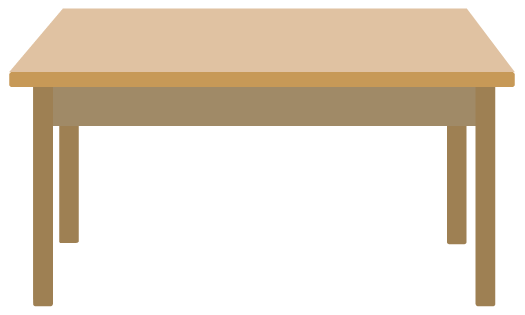 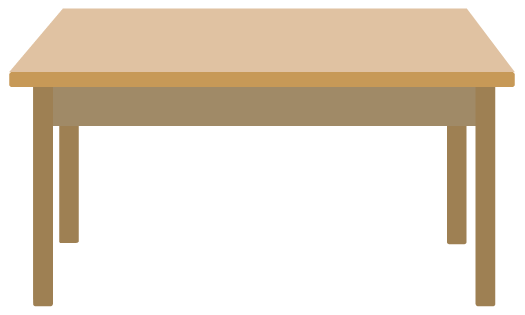 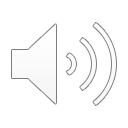 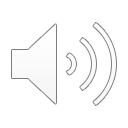 die Höhe
die Länge
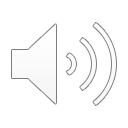 die Breite
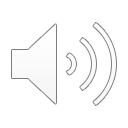 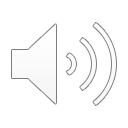 „…länger als…“
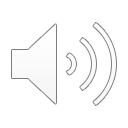 „…kürzer als…“
„…gleich lang“